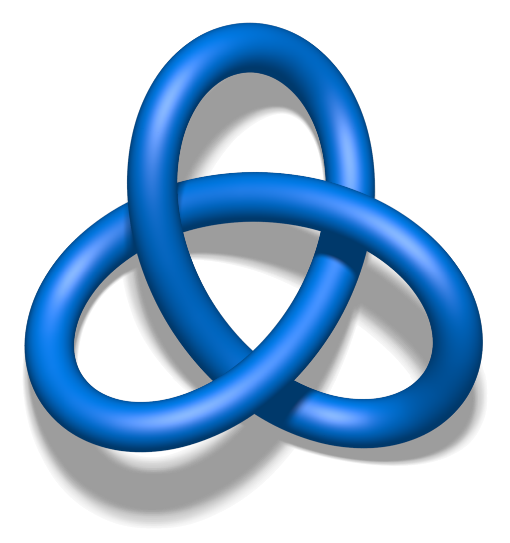 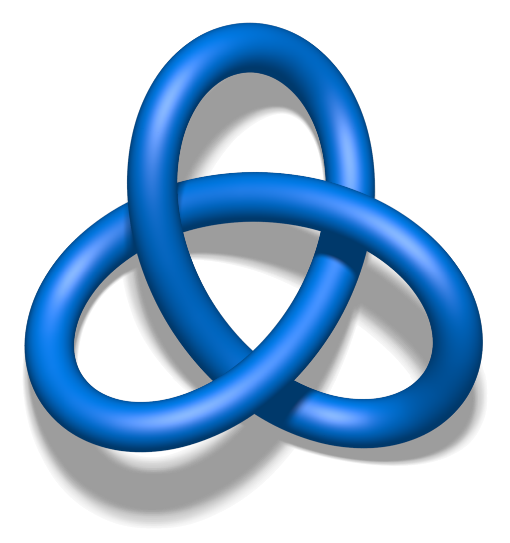 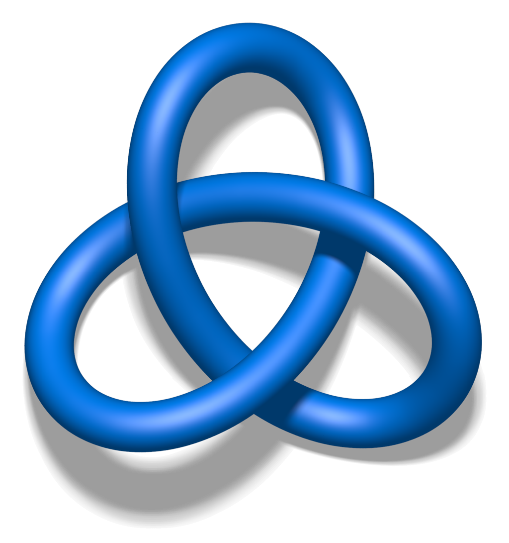 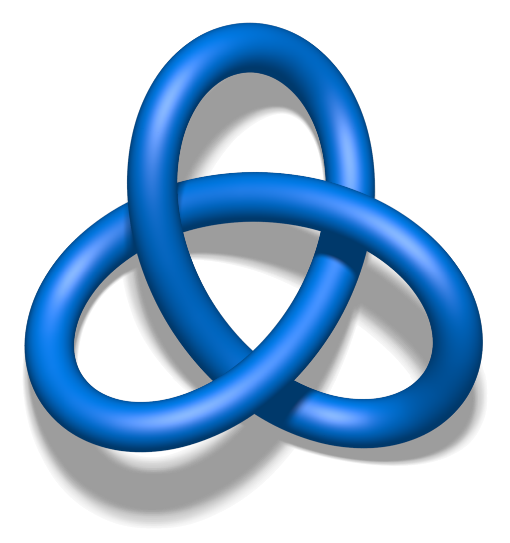 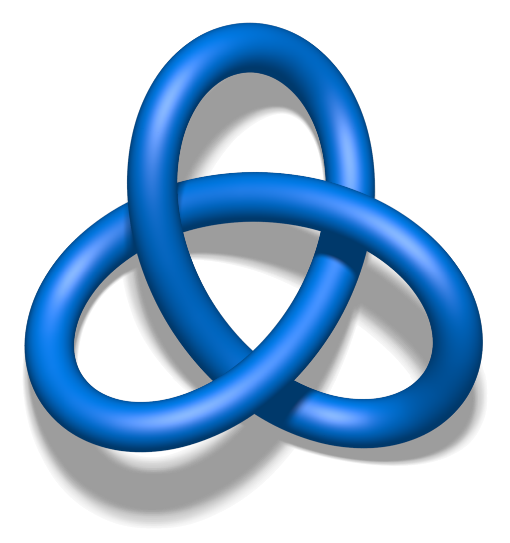 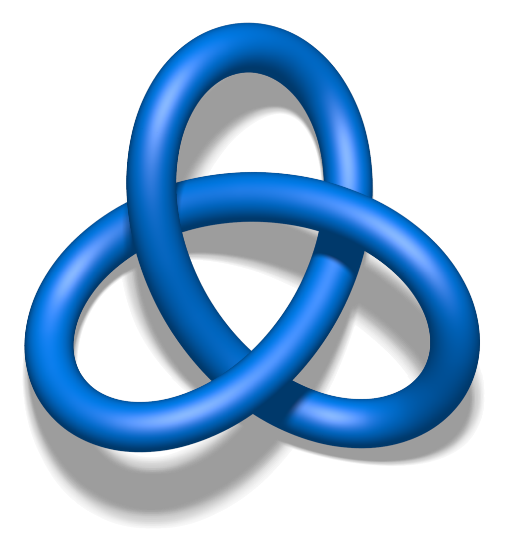 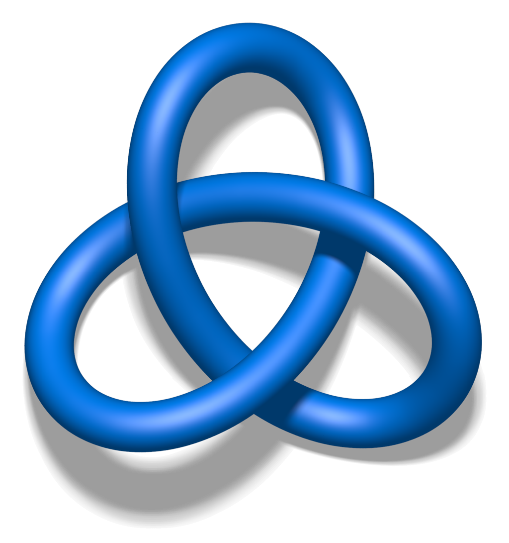 What are your interests in this course?  What would you like to see covered (focus on math/applications/computational skills or a little bit of everything or … )?






What is your computational background?




How is your background in algebraic topology/category theory/sheaves/etc)?